the Script on Flipped Classroom
FLIP
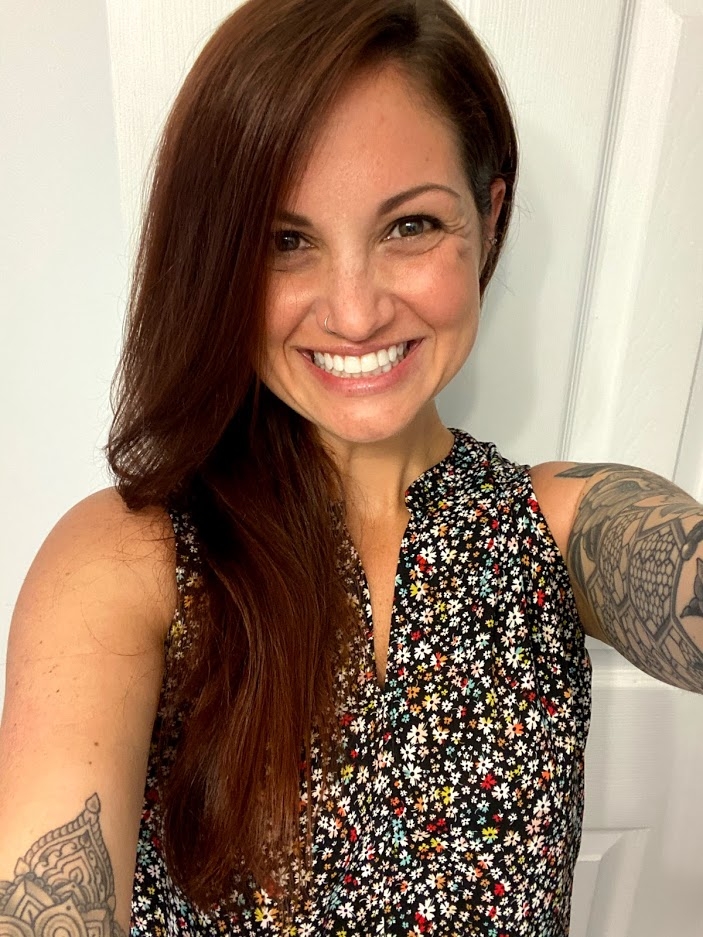 Kristen Drury
William Floyd High School, NY
AP, Honors, General ChemistryLIMT 2014-2018
www.chemisme.com
chemisme@gmail.com 
@APChemIsMe
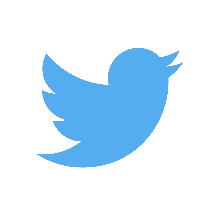 About Me
I have been flipping my classroom since 2012
Started using PowerPoint, screen recorder (Screencastomatic) and YouTube!
Using EdPuzzle since 2014
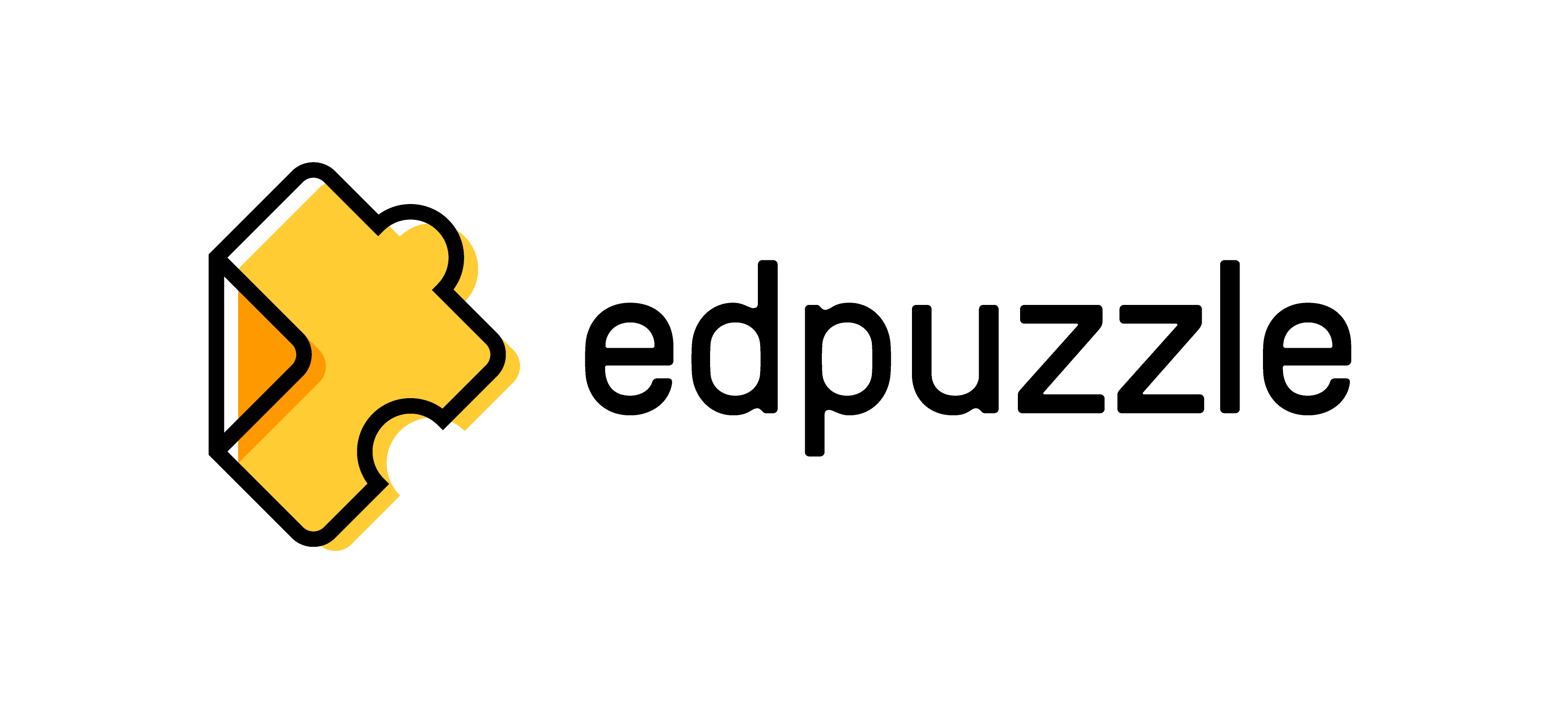 Part 1Early Days
3
The “Flipped Lesson” Hook:
Reverses the roles of homework & lecture
Homework
Classwork
Take notes and practice introductory problem sets
Review concepts and practice difficult problem sets
4
[Speaker Notes: Jess]
Why I was convinced to flip:
Allows students to take control of the lecture:
Watch and re-watch as many times as needed 
Pause and take notes, annotate slides
Watch early, at any time of day
Allows more class time for application of chemistry: 
More opportunities to detect misunderstandings 
More labs, activities, and modeling
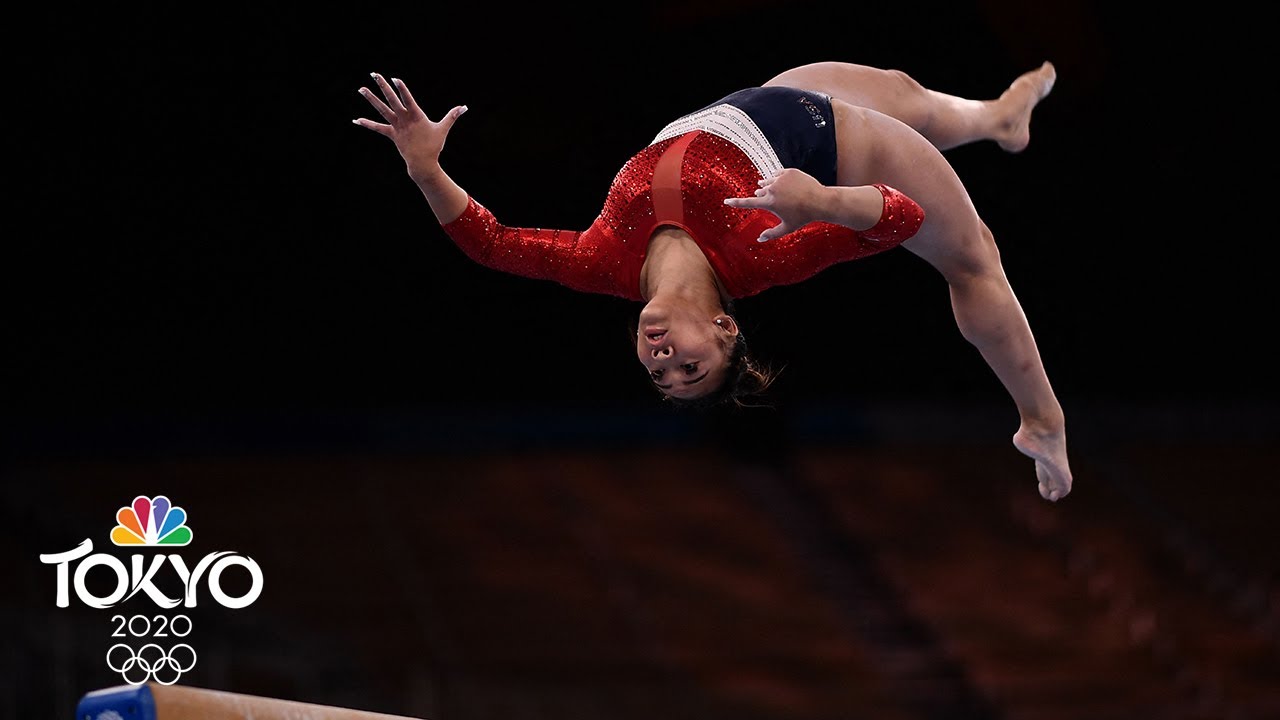 5
[Speaker Notes: Jess]
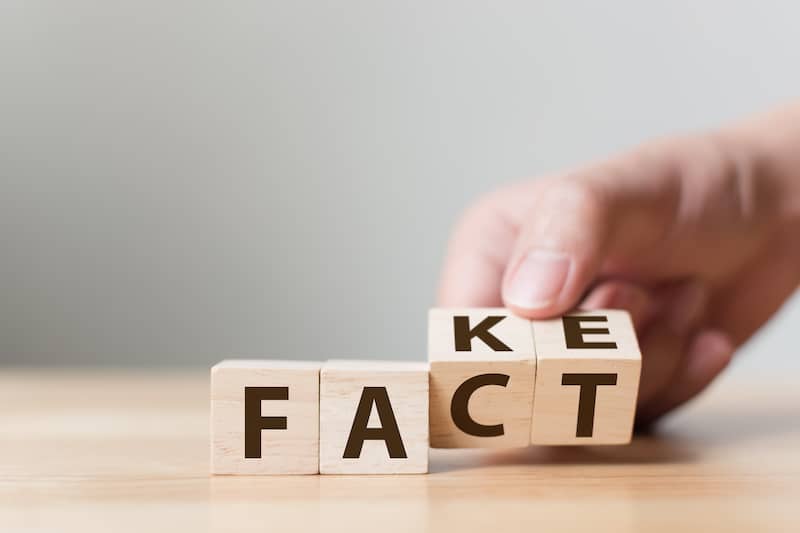 Initial flipping misconceptions:
Videos do not replace the teacher.
Flipping does not take the place of an actual classroom. 
Classes are still structured. 
Students are not isolated while learning.
Flipped videos are not just videos… they are tools.
6
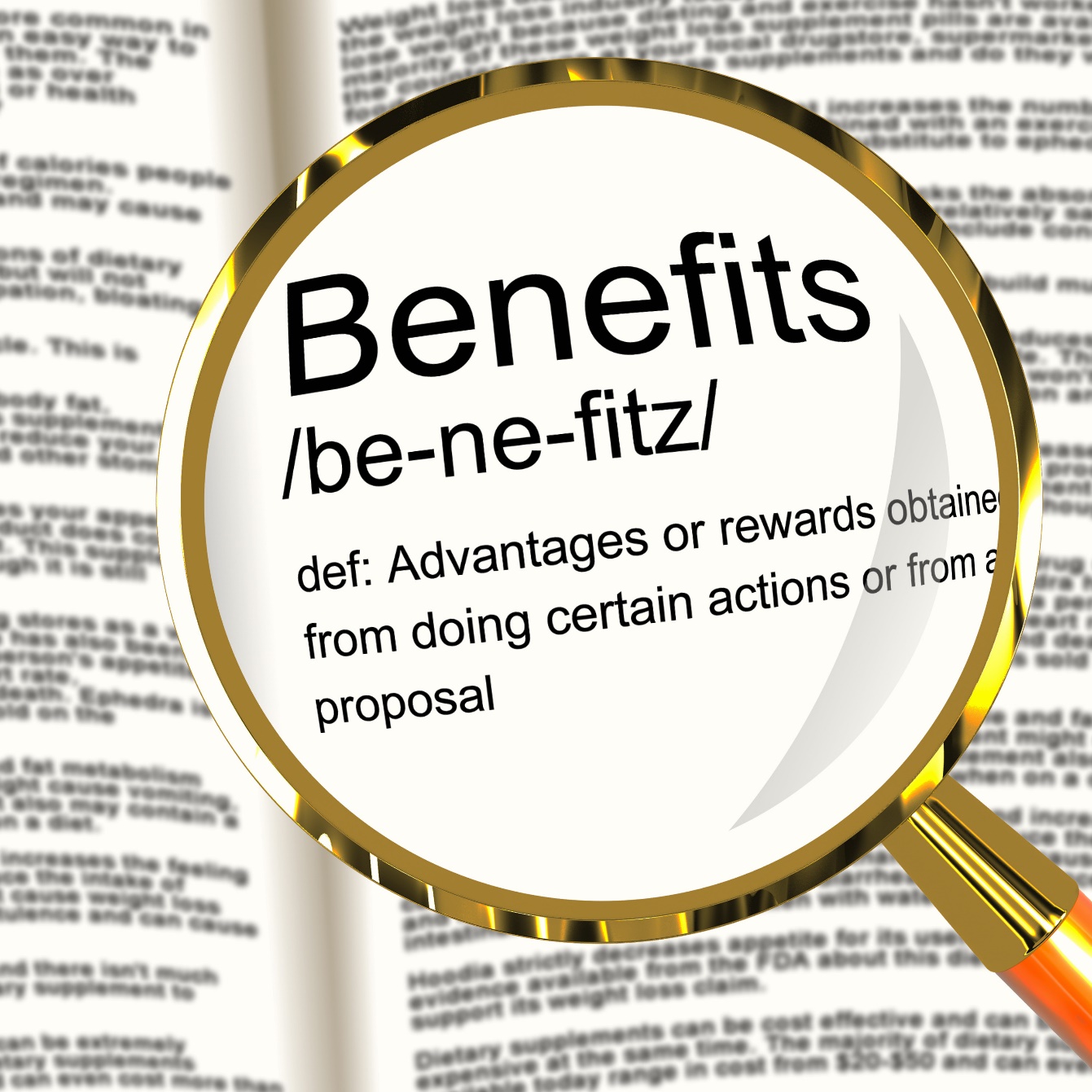 Initial Flipping Benefits
All students were more engaged in class discussions and activities. More student centered. 
Absent students can easily catch up.
Homework is assessed before students come into class: 
Misconceptions are identified faster.
Immediate feedback can be given to students.
7
Research based effective educational practices
One to one student-teacher contact.
 Cooperation among students.
 Active learning.
 Prompt feedback.
 Increased time on task.
 Communicate high expectations.
 Respect diverse talents and ways of knowing.
Flipping the classroom can foster this culture!
8
Cross, K. P. (1999). What Do We Know About Students' Learning, and How Do We Know It?. Innovative Higher Education, 23(4), 255-270.
Class time is free for:
Lab experiments (inquiry)
Demonstrations
POGIL activities
Hands on discovery
Literacy strategies
Modeling Instruction
Class discussions
Group work and practice
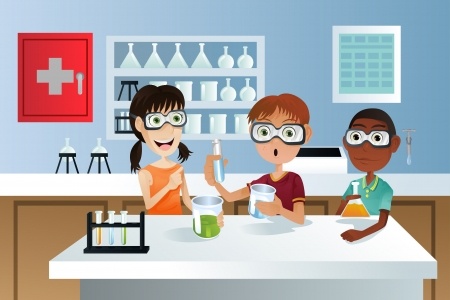 9
[Speaker Notes: Jess]
Small Bundles of Information
Choose 1-3 small objectives per lesson, 10 min max
Examples: Atomic Structure Outline
AP Chemistry
Configurations Intro
Configurations II
PES
Isotopes and Mass Spec
Light Equations
General Chemistry
Rutherford Theory
Subatomic Particles
Ions 
Isotopes 
Atomic Mass Calcuations
Bohr Lewis
Bright Line Spectra
10
Why EDpuzzle?
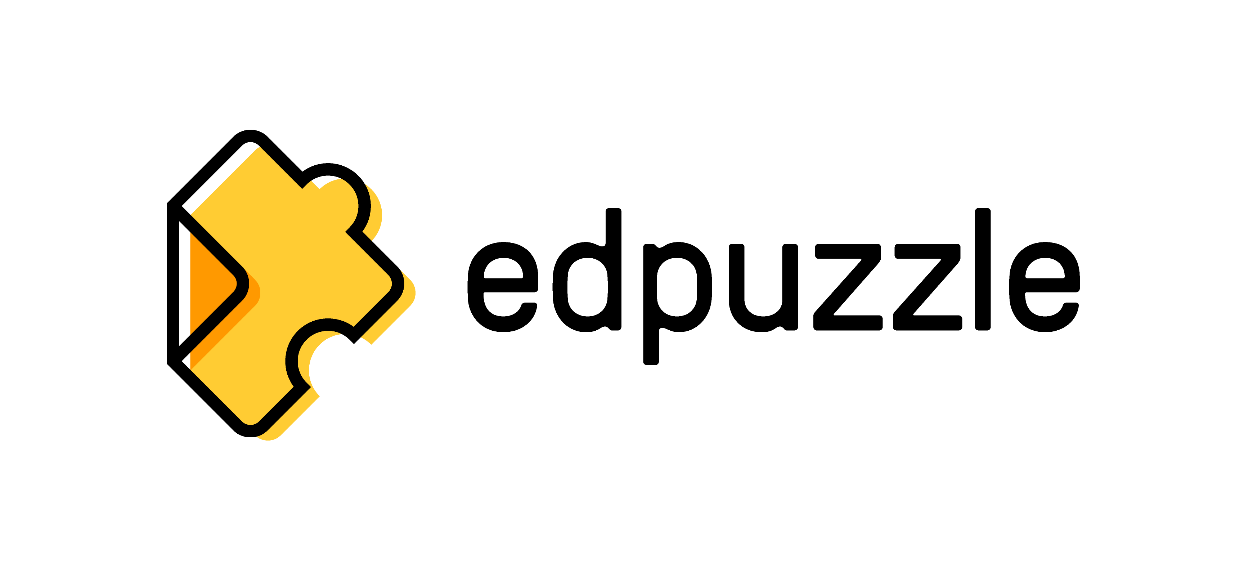 Every student has a log in.
Tracks students: 
When they watch
How many times they watch
Skipping is prevented.
An app is available for phones and tablets.
Assess your students prior to class to drive class instruction.
11
Upload Your Own Video
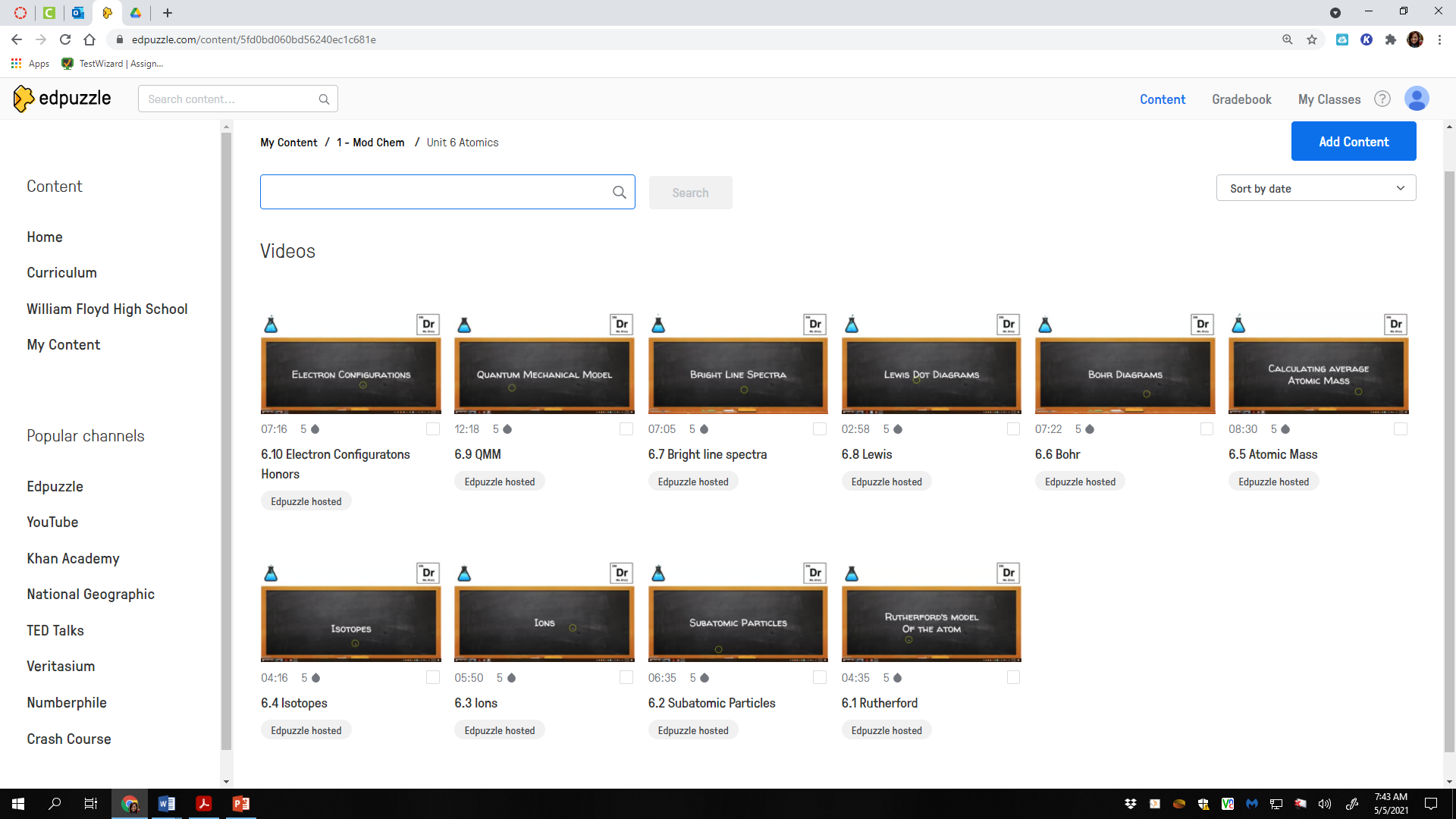 12
Other Videos are Available
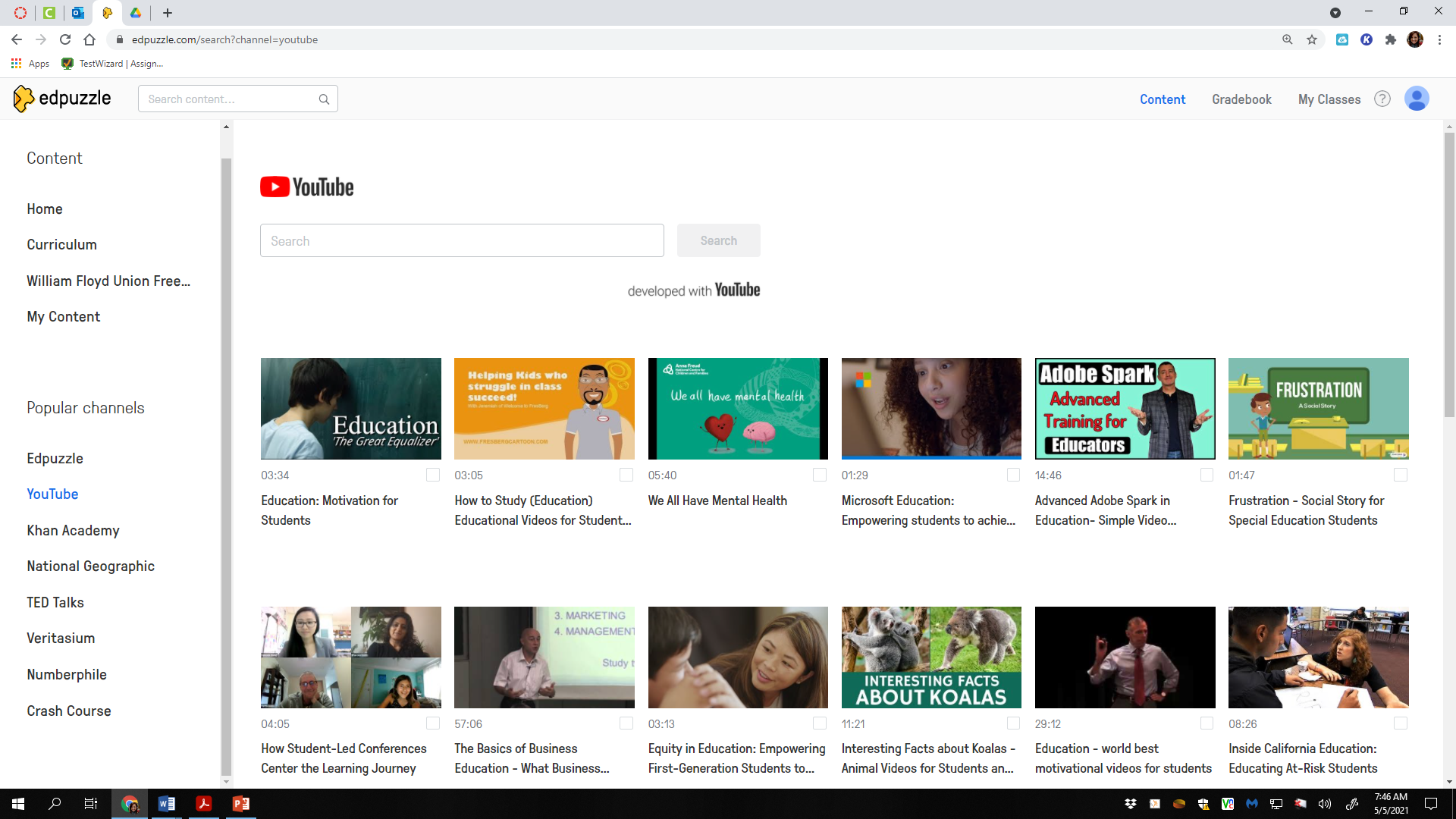 13
You can edit the length of those videos, add voice overs, and add questions to any point in the video
14
Free Response Questions
15
Multiple Choice Questions
16
Save and Upload
Auto-Saved
Choose classes 
Prevent Skipping
Turn on CCs
Assign start and due date
17
Assess Progress
Assess Progress
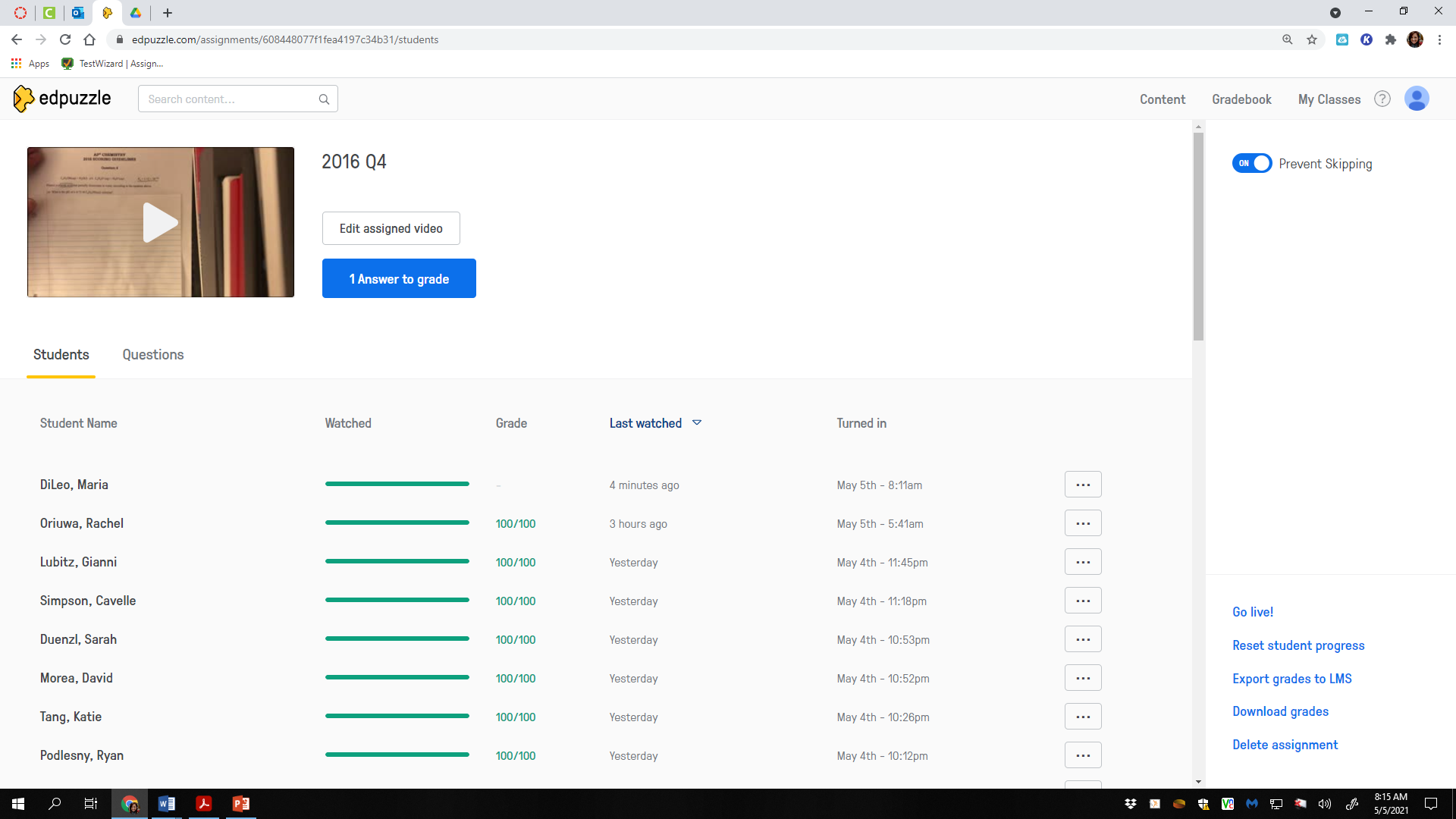 19
Assess Answers
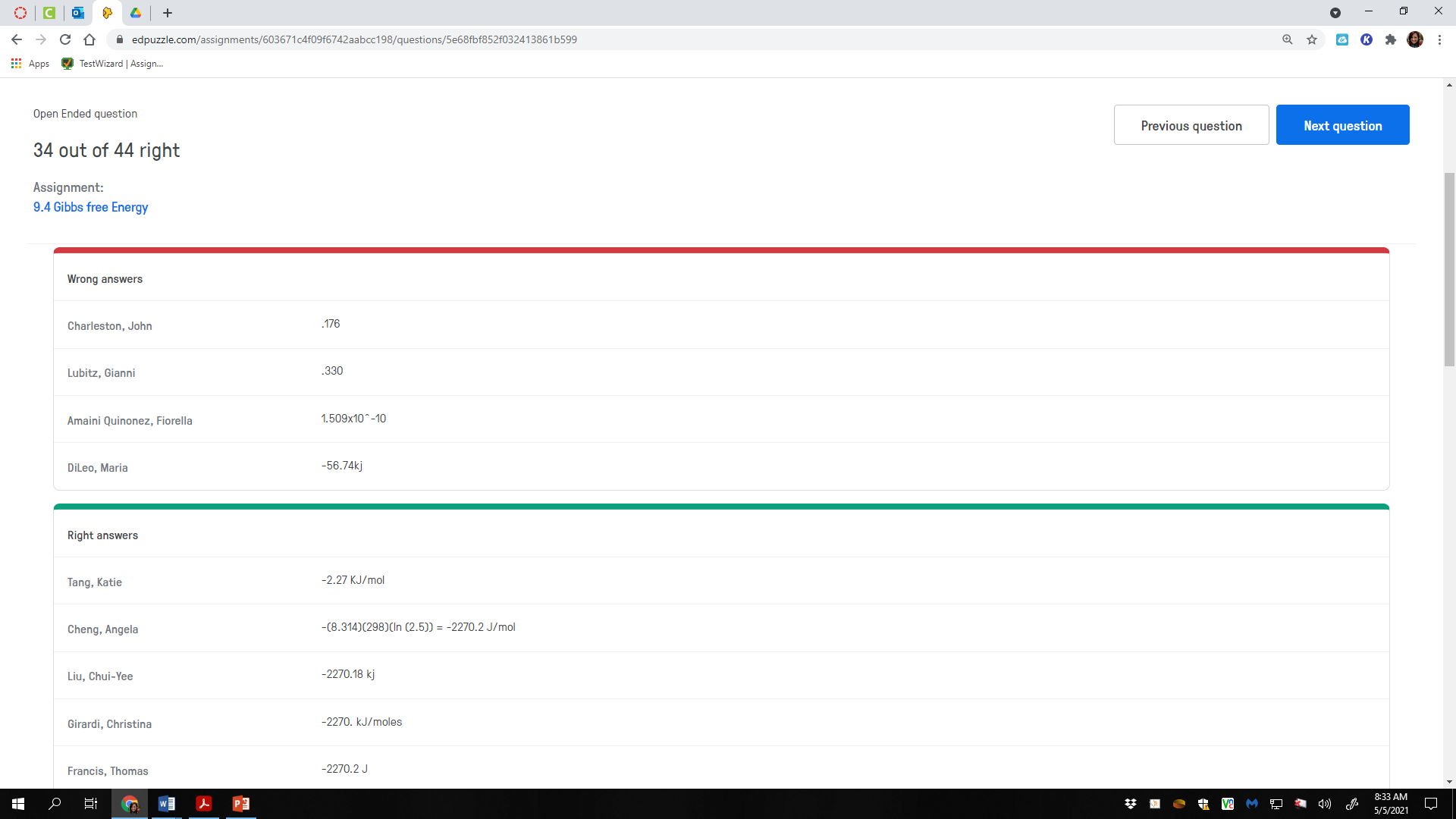 Typical Lesson Flow
21
Part 2Now
22
Activity before Concept, Concept before Vocabulary
Typical Lesson Flow
24
In class Inquiry
Inquiry lab
Inquiry Modeling Activity
Driving Question Boards/ QFT
POGIL
Active Learning
Additional Labs
New problems
Simulations
Argumentation sessions
Formative assessment
Do Now/Ticket Out
Student presentations
Lab CER summaries
Student generated videos
Small quizzes
Reflections
Flipped Videos
The Learning Cycle
Part 3How
29
30
[Speaker Notes: Mike – Quick Overview]
Tools
Hyperlinked and Free!
31
1. Create & Record
PowerPoint/Keynote/Prezi   Record using Screencast-o-Matic
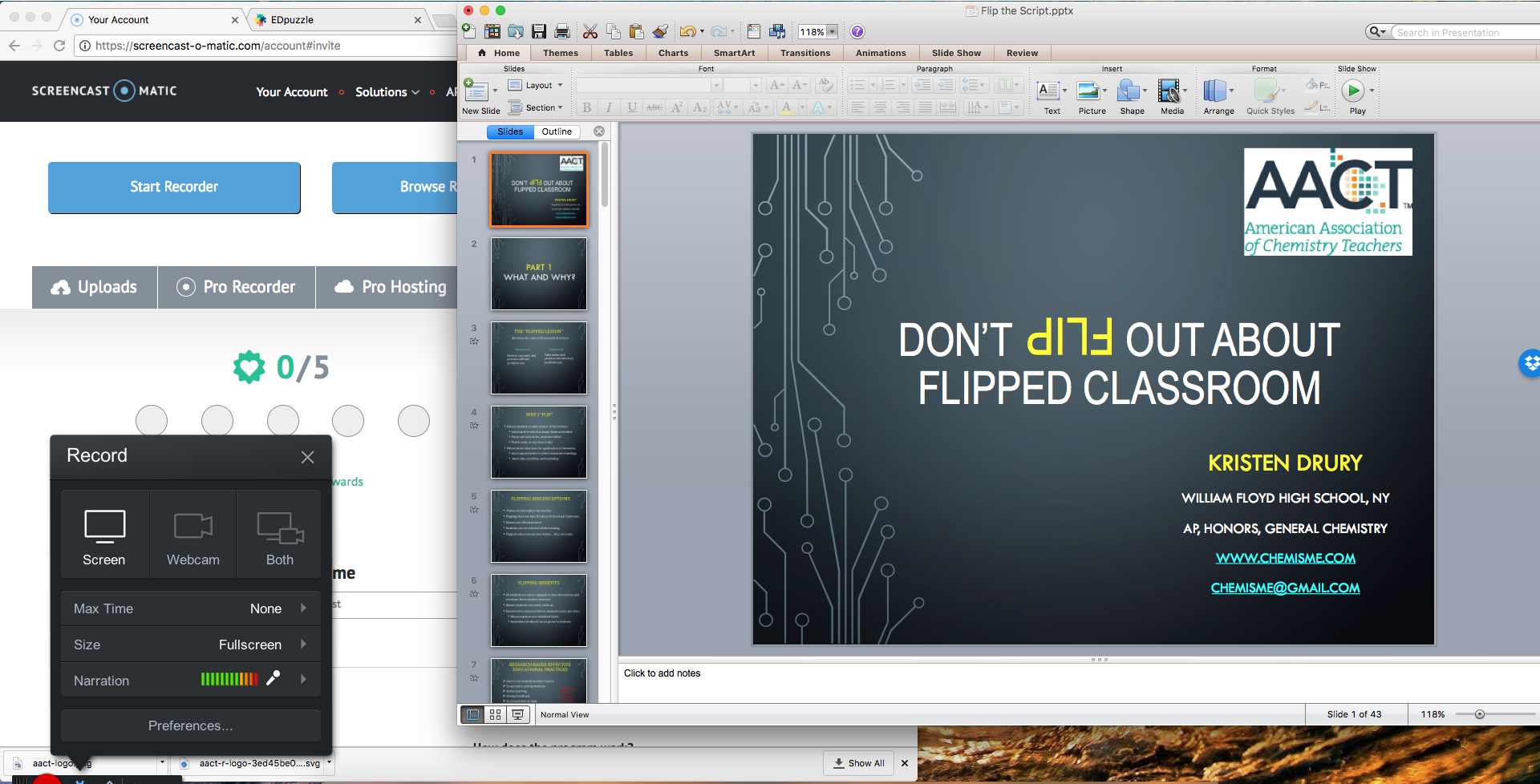 32
[Speaker Notes: Show EXAMPLE! Ions powerpoint … show how to use screen cast SAYING EDIT]
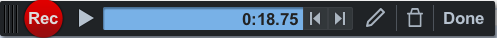 33
34
2. Upload to Platform
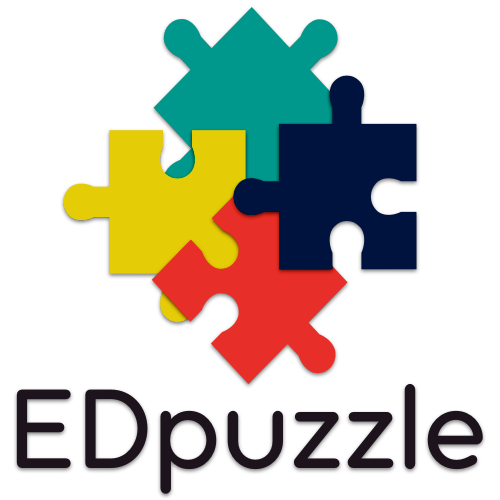 35
3. Edit…
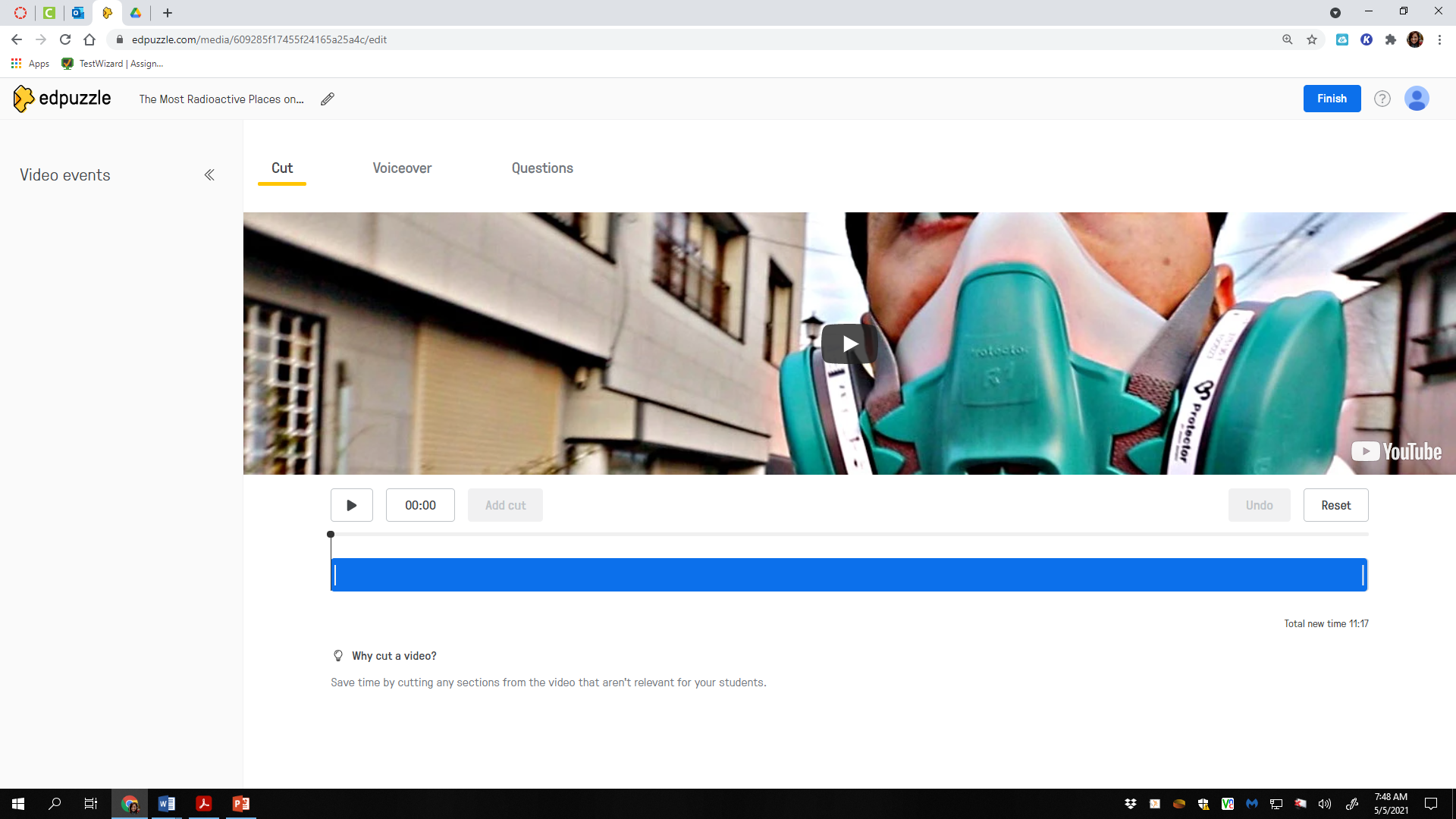 36
Crop
37
Add an Audio Note
38
And Embed Questions
39
Free Response Questions
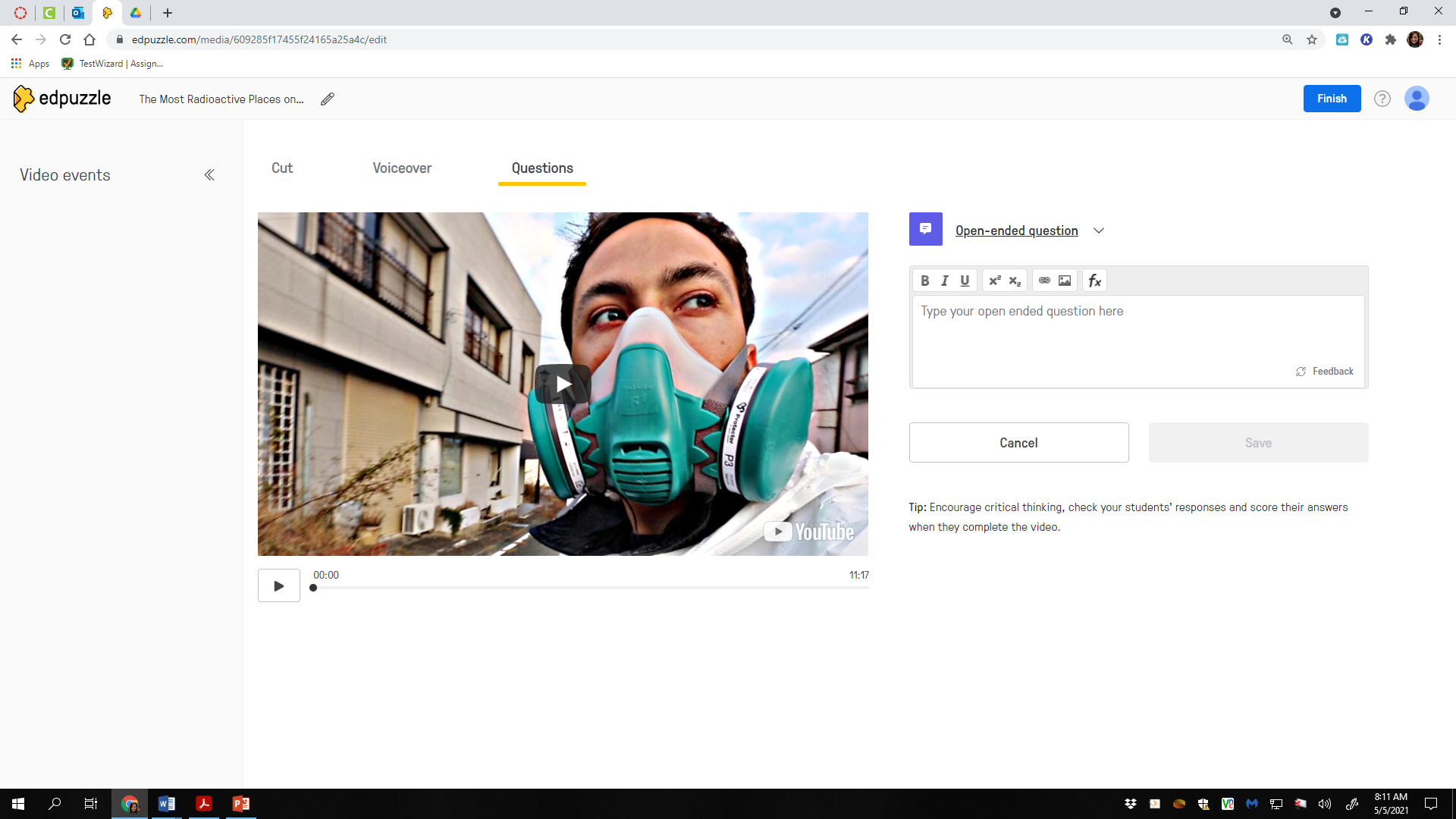 40
Multiple Choice Questions
41
Save and Upload
Auto-Saved
Choose classes 
Prevent Skipping
Turn on CCs
Assign start and due date
42
Part 4Tips
43
Recommendations
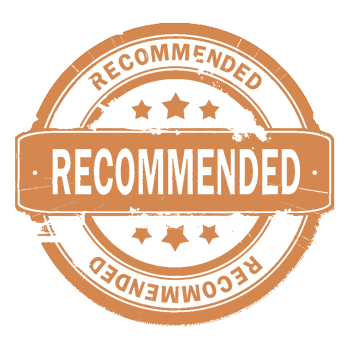 Use your own videos. 
Students prefer their teachers voices and methods.
 You know the video content.
Students feel you put in the effort. 
If you use other videos, watch the whole video and edit it.
Model appropriate video watching techniques including note taking and time management skills. 
Assess student notes periodically: note fill ins, checks, quizzes.
44
Recommendations
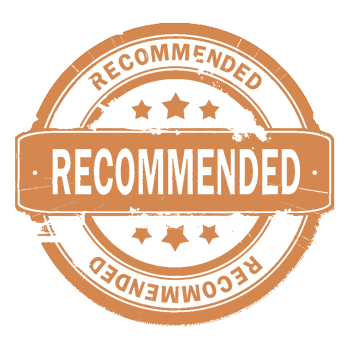 Do not allow students to fast forward.
Grade questions before class and use questions to create do-now or discussions.
Grade your homework so students put effort into their work.
Provide additional videos for practice problems and redemption points.
45
Recommendations
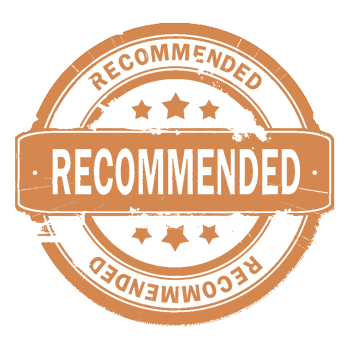 Consistently give video homework so students think about chemistry every night and know to log in. 
Start slow: pre-labs, review, test corrections, every other unit, trade off with teachers…
46
Pitfalls
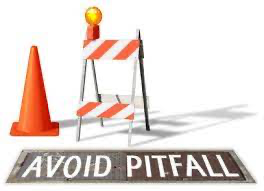 Technology Concerns (proficiency, access, reliability) 
Videos are too long (no more than 15 min)
Videos go passed the scope of the class
Don’t re-teach! It tells students that the video wasn’t important
47
Worried they didn’t watch it?
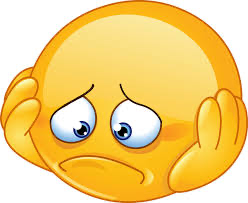 Give open note quizzes periodically.
Have  students outline that topic in the textbook individually before joining group work.
48
Questions? Contact Me 
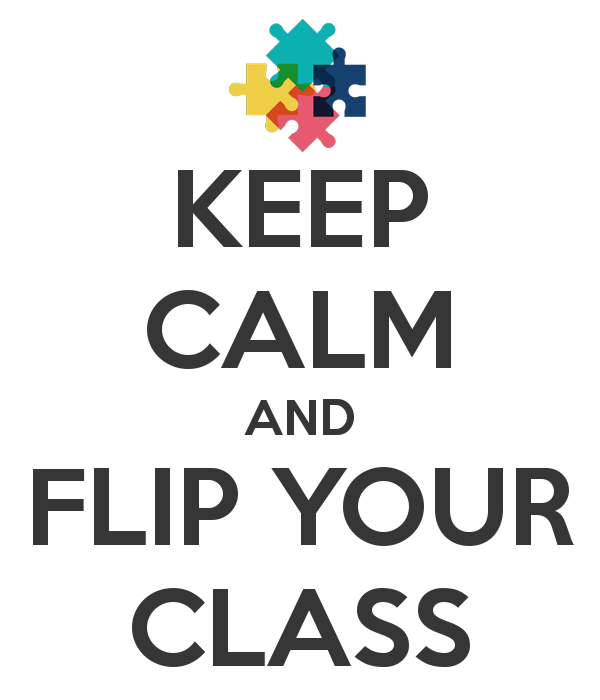 Kristen Drury
www.chemisme.com
chemisme@gmail.com 
@APChemIsMe
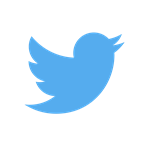 49